1
მიკრო და მცირე ბიზნესის
ფინანსურ ორგანიზაციებთან ურთიერთობა 
და 
ფინანსური გადაწყვეტილებების მიღება
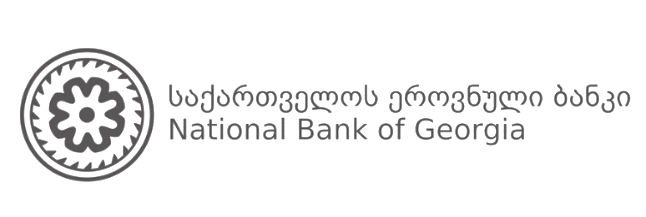 2020
I დღე - ბიზნესსესხი
2
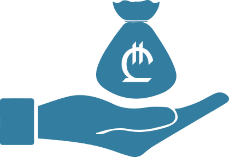 რა არის ბიზნესსესხი?

ბიზნესსესხის მიზნობრიობა და ვადა

ბიზნესსესხის უზრუნველყოფა

ბიზნესსესხის საპროცენტო განაკვეთი

ბიზნესსესხის გადახდა და გრაფიკი
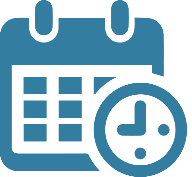 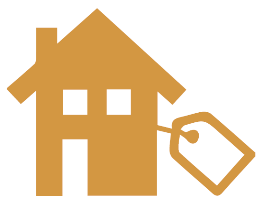 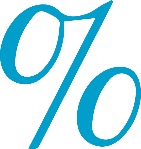 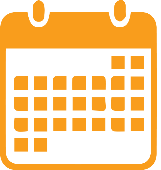 რა არის ბიზნესსესხი?
3
ბიზნესსესხი - თანხა, რომელსაც ვალის სახით იღებს ბიზნესი განვითარებისთვის.

გასცემენ ფინანსური ორგანიზაციები
კომერციული ბანკები 
მიკროსაფინანსო ორგანიზაციები
და სხვა

მიზნობრიობა - ნებისმიერი, ბიზნესის განვითარებისთვის

ვადა - მიზნობრიობის მიხედვით

გადახდა - ძირითადად თანაბარი გადახდებით, ასევე სეზონური და ინდივიდუალური
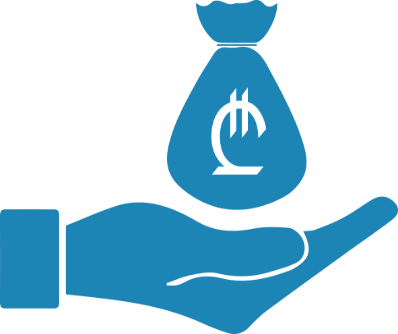 ბიზნესსესხის მიზნობრიობა და ვადა
4
საბრუნავი საშუალებების დაფინანსება





ძირითადი საშუალებების დაფინანსება
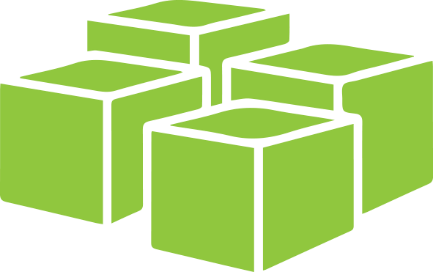 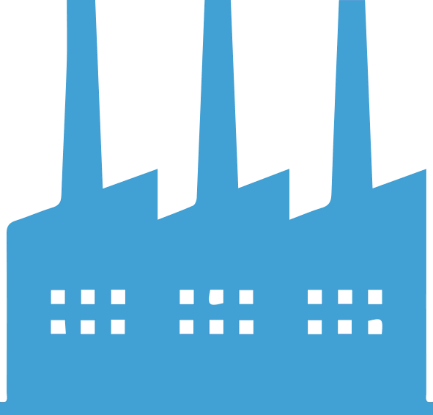 ბიზნესსესხის მიზნობრიობა და ვადა
5
მაგალითი: წვენის საწარმო
გაზრდილი მოთხოვნა ზაფხულის სეზონზე

ა) გჭირდებათ 70 000 ლარიანი ჩამომსხმელი ხაზი





ბ) გჭირდებათ მარაგი წვენის საწარმოებლად
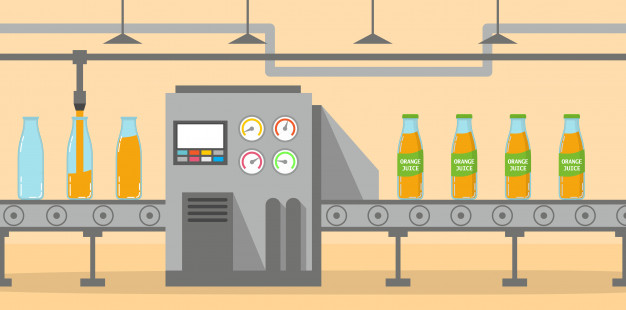 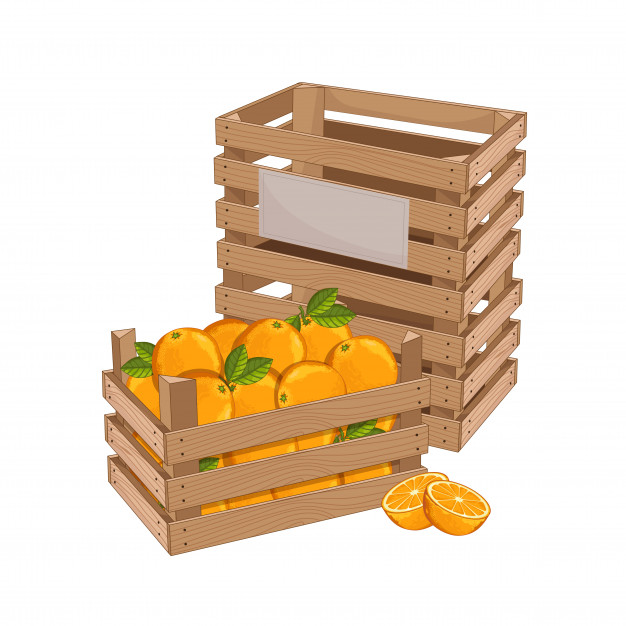 [Speaker Notes: თქვენ ფლობთ წვენის საწარმოს და პროდუქტზე გაზრდილი მოთხოვნის გამო არსებული რესურსით ვერ ასწრებთ ბაზრისთვის საჭირო რაოდენობის წვენის მიწოდებას. ამიტომ გადაწყვიტეთ შეიძინოთ ავტომატური ჩამომსხმელი ხაზი, რომლის ღირებულებაც 70 000 ლარს შეადგენს და ეს ჩამომსხმელი ხაზი ბიზნესს რამდენიმე წლის განმავლობაში მოემსახურება. თქვენ გადაწყვიტეთ, რომ სესხის აღების მიზნით მიმართოთ ბანკს. რადგან საწარმოო დანადგარი ბიზნესისთვის არის ძირითადი საშუალება და ის რამდენიმე წლის განმავლობაში მოგემსახურებათ, არ არის აუცილებელი, რომ მისი შეძენისთვის საჭირო თანხა იმავე წელს ამოიღოთ. ამ შემთხვევაში სესხის აღებისას უმჯობესია გათვლა უფრო გრძელ ვადაზე გქონდეთ. მაგრამ, თუ თქვენ არ ყიდულობთ ჩამომსხმელს, არამედ თანხა გჭირდებათ აქტიური სეზონისთვის მეტი წვენის საწარმოებლად ხილის მარაგის შესავსებად, უმჯობესია ბანკს მიმართოთ მოკლევადიანი (1 წელზე ნაკლები) სესხისთვის. ამ შემთხვევაში ხილი წარმოადგენს საბრუნავ საშუალებას. მაგალითად, თუ თქვენი აქტიური სეზონი ზაფხულის 3 თვეა, ე. ი. ხილის მარაგი უნდა შეიძინოთ იმ რაოდენობის წვენის საწარმოებლად, რაც 3 თვის განმავლობაში დაგჭირდებათ; 3 თვის თავზე კი თქვენ სრულად უნდა შეძლოთ აღნიშნული მარაგის გახარჯვა, წვენის წარმოება და გაყიდვა და იმდენი შემოსავლის მიღება, რომელიც საკმარისი იქნება ხილისთვის აღებული სესხის თანხის დასაფარად. შესაბამისად, ამ შემთხვევაში მიზანშეწონილია მოკლევადიანი სესხის აღება.]
ბიზნესსესხის მიზნობრიობა და ვადა
6
საბრუნავი საშუალებების დაფინანსება
მარაგების შევსება
სხვადასხვა მასალების შეძენა
მომწოდებელების ვალდებულებების გასტუმრება
ასორტიმენტის გაფართოება
დებიტორული დავალიანების ზრდის დაფინანსება

ვადა  - 1-36 თვე და დამოკიდებულია 
ბიზნესის საბრუნავი ციკლის ხანგრძლივობაზე
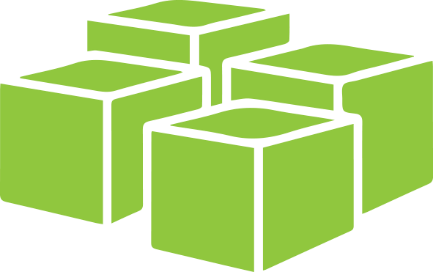 [Speaker Notes: დაიწყეთ იმით, რომ მოკლევადიანი სესხის აღების მიზანი უნდა იყოს ძირითადად საბრუნავი საშუალებების დაფინანსება.
ახსენით, თუ რა არის საბრუნავი საშუალება.
დეტალურად განმარტეთ და მოიყვანეთ მაგალითები ყველა იმ მიზნობრიობაზე, რაც შეიძლება მოკლევადიანი სესხით დაიფაროს.
არ დაგავიწყდეთ განმარტოთ, თუ რა არის დებიტორული დავალიანება.
განმარტეთ, ზოგადად რას ნიშნავს ბიზნესში მოკლევადიანობა და რას ნიშნავს მოკლევადიანი სესხი და რაზეა ის დამოკიდებული (როგორც წესი არის შედარებით მოკლევადიანი (1-36 თვე) და დამოკიდებულია ბიზნესისი საბრუნავი ციკლის ხანგრძლივობაზე).
გაამახვილეთ ყურადღება იმ ფაქტორებზე, თუ რა ინფორმაციას შეამოწმებს ფინანსური ინსტიტუტი მოკლევადიანი სესხის გაცემისას. ეს ინფორმაცია ახსენით ზოგადად, არ არის აუცილებელი, რომ ტრენინგის მონაწილეებმა დაიმახსოვრონ ზეპირად. მიუთითეთ მსმენელებს, თუ სახელმძღვანელოს რომელ თავში შეიძლება იპოვონ აღნიშნული ინფორმაცია. მოიყვანეთ მაგალითები თითოეულ კრიტერიუმზე.]
ბიზნესსესხის მიზნობრიობა და ვადა
7
ძირითადი საშუალებების დაფინანსება -
საინვესტიციო/გრძელვადიანი სესხი

საწარმოს შეძენა/აშენება
დანადგარების შეძენა
კომერციული ფართის შეძენა

ვადა  - > 3 წელი და დამოკიდებულია ინვესტიციის  მიზნობრიობაზე
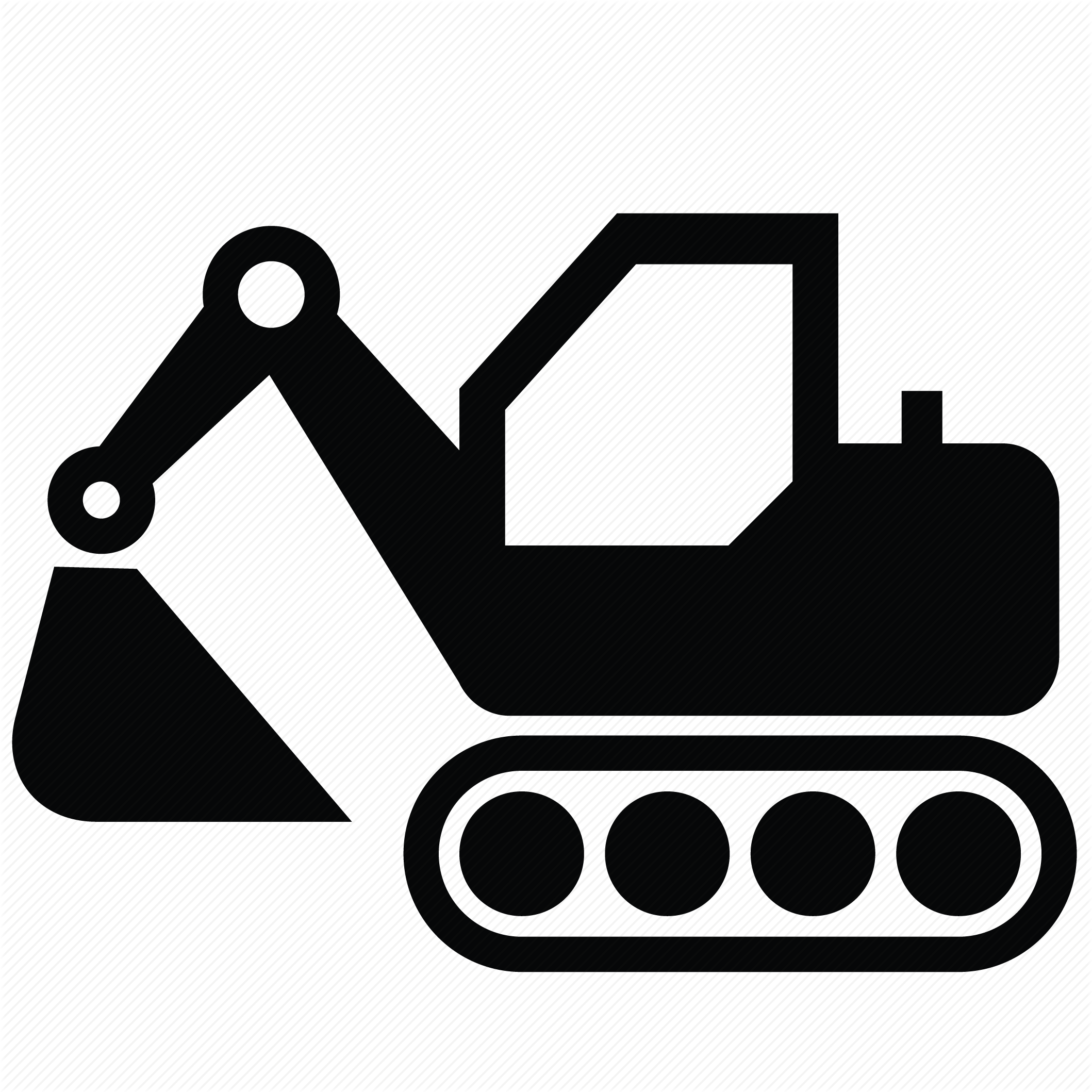 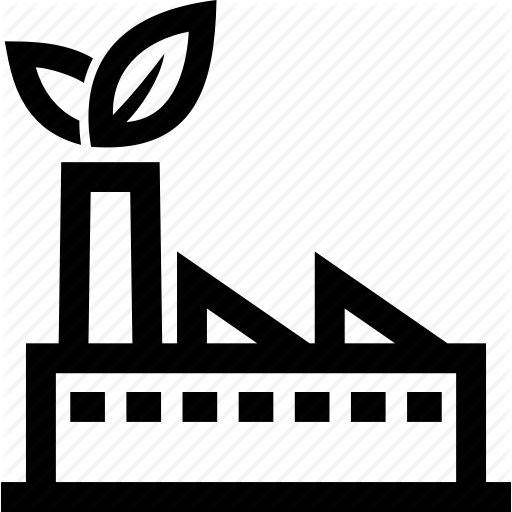 ბიზნესსესხის მიზნობრიობა და ვადა
8
მაგალითი: თქვენ გსურთ შენობის აშენება

მოკლევადიანი სესხით
ბიზნესს შეიძლება გაუჭირდეს შენობის მშენებლობის დასრულება და, შესაბამისად, შეიძლება სესხის ვადებში ვერ მოასწროს შემოსავლის მიღება.

გრძელვადიანი სესხით
სესხის ვადებში ბიზნესი მოახერხებს შენობის აშენებას, მის ექსპლუატაციას და, შესაბამისად, შემოსავლის მიღებას, რაც უფრო გაუადვილებს ბიზნესს სესხის გადახდას
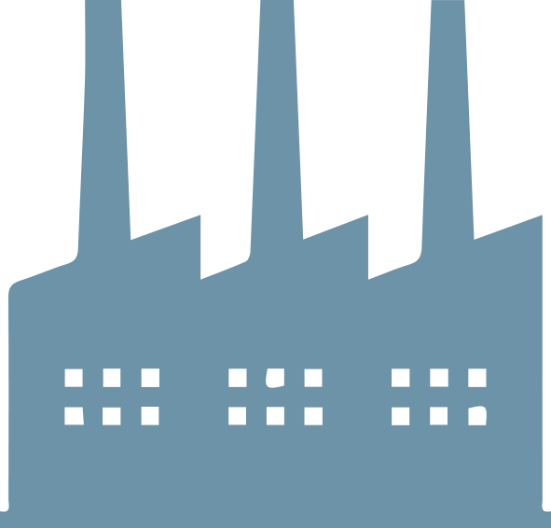 [Speaker Notes: რაც უფრო გრძელვადიანია სესხი, მით უფრო მეტად არის ის რისკის შემცველი ფინანსური ორგანიზაციისთვის, რამდენადაც გრძელვადიან პერსპექტივაში რთულია დაზუსტებით განისაზღვროს შეექმნება თუ არა მეწარმეს გადახდასთან დაკავშირებული პრობლემები. ამ მიზეზით, გრძელვადიან სესხებს ფინანსური ორგანიზაციები, როგორც წესი, უზრუნველყოფით გასცემენ (იხ. სესხის უზრუნველყოფა).


დაბოლოს, აღსანიშნავია, რომ შესაძლოა სესხი გაიცეს კომბინირებული მიზნობრიობითაც - საბრუნავი და საინვესტიციო საჭიროებების ერთობლივად დასაფინანსებლად.]
ბიზნესსესხის მიზნობრიობა და ვადა
9
მაგალითი:  თქვენ გსურთ შეიძინოთ 50 000 ლარის ღირებულების დანადგარი
15 000 ლარი - საკუთარი სახსრები
35 000 ლარი - ბიზნეს სესხი

ინვესტიცია? 
მოთხოვნილი თანხა? 
მიზნობრიობა? 
თანამონაწილეობის წყარო?
50 000 ₾
35 000 ₾
დანადგარის შეძენა
საკუთარი სახსრები
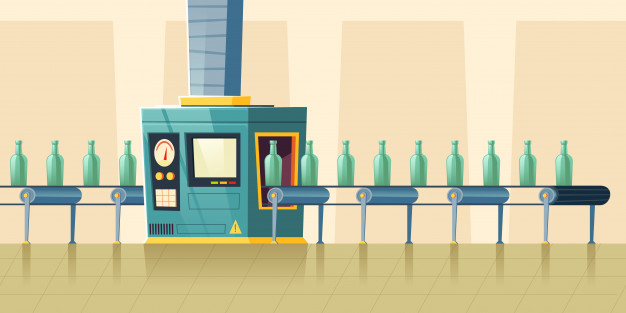 ბიზნესსესხის უზრუნველყოფა
10
უძრავი და მოძრავი ქონება
ამონაწერი საჯარო რეესტრიდან 
ქონების შეფასება



თავდებობა - ბიზნესთან დაკავშირებული პირი: დირექტორი, მფლობელი, ოჯახის წევრი
თავდების გადახდისუნარიანობა
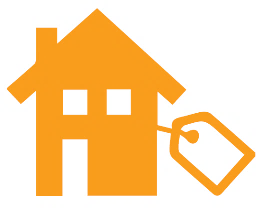 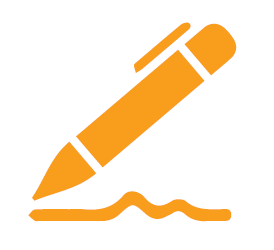 ბიზნესსესხის უზრუნველყოფა
11
სესხის უზრუნველყოფის კოეფიციენტი -
სესხის მაქსიმალური თანხა გამოხატული მთლიანი ძირითადი საშუალებების ღირებულების პროცენტში

მთლიანი ძირითადი საშუალებების -  70-80%
მოძრავი ქონების შემთხვევაში - 50%

მაგალითი: გსურთ იყიდოთ შენობა ღირებულებით -100 000 ₾

მოთხოვნილი თანხის მაქსიმალური მოცულობა?
100 000 * 80% = 80 000 ₾
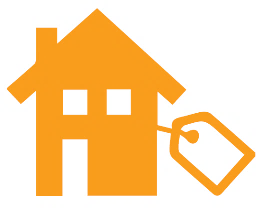 ბიზნესსესხის საპროცენტო განაკვეთი
12
სესხის საპროცენტო განაკვეთის განსაზღვრა

მოზიდული სახსრების ღირებულება
მოსახლეობისგან მიღებული დეპოზიტები
თამასუქები
საერთაშორისო ორგანიზაციებიდან ნასესხები სახსრები
საკრედიტო რისკი
რისკი, რომ მსესხებელი ვერ დააბრუნებს ნასესხებ თანხას წინასწარ შეთანხმებული პირობების მიხედვით
ადმინისტრაციული ხარჯები
თანამშრომელების ხელფასები, საკონსულტაციო და სარეკლამო ხარჯები და სხვა
ბანკის მოგება
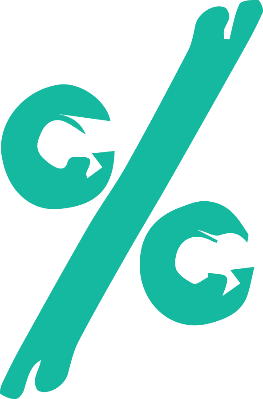 [Speaker Notes: ფინანსური ორგანიზაციების დაფინანსების უმნიშვნელოვანეს წყაროს წარმოადგენს მოზიდული დეპოზიტები, თამასუქები და ასევე საერთაშორისო ორგანიზაციებიდან ნასესხები სახსრები. შემდგომში ისინი ამ ნასესხებ სახსრებს გასცემენ სესხებად. 

ჩვენი ქვეყნის ფინანსურ სისტემის წარმომადგენლებს (ბანკებს, მიკროსაფინანსო ორგანიზაციებს, და ა.შ.), სხვა ისეთი ქვეყნების მსგავსად, რომლებიც დიდწილად დამოკიდებულები არიან ქვეყანაში შემოსულ ინვესტიციებზე, ხშირად უწევთ საერთაშორისო საფინანსო ინსტიტუტებიდან თანხების სესხება იმ ფასად, რამდენადაც საერთაშორისო საფინანსო ორგანიზაციებმა შეაფასეს ამ ქვეყნებისთვის ფულის სესხების რისკი. საერთაშორისო ორგანიზაციები პროცენტის დადებისას ითვალისწინებენ ქვეყნის ეკონომიკურ, პოლიტიკურ სტაბილურობას და ფულის დაკარგვის შესაძლო რისკებს.  საქართველოს ეკონომიკური მდგომარეობის გათვალისწინებით, ფულის სესხება ქართული ფინანსური ორგანიზაციებისთვის საკმაოდ ძვირია, ვიდრე სხვა, ეკონომიკური განვითარების უფრო მაღალ სტადიაზე მყოფი ქვეყნების ფინანსური ორგანიზაციებისთვის. 

ფინანსური ორგანიზაციები ნასესხებ ფულს (აქ შედის როგორც ზემოაღნიშნული საერთაშორისო საფინანსო ინსტიტუტებიდან მოზიდული თანხები, ისე მოსახლეობისგან მიღებული დეპოზიტები, თამასუქები), თავის მხრივ, სესხის სახით გასცემენ ადგილობრივ მოსახლეობასა და ბიზნესებზე, უკვე ნამატი პროცენტული განაკვეთით იმ განაკვეთზე, რომლითაც მან ისესხა ეს ფული.  შესაბამისად, რაც უფრო ძვირს იხდის ბანკი ნასესხებ სახსრებში, მით უფრო ძვირდება მათ მიერ შემოთავაზებული კრედიტი. 

სესხებზე ფასის დადებისას (ანუ სესხის პროცენტის განსაზღვრისას) ითვალისწინება ყველა ხარჯი და რისკი, რომლებიც  სესხის გაცემასთან არის დაკავშირებული, მათ შორის:
სესხის საპროცენტო განაკვეთის ფორმირებაში ყველაზე დიდ წილს თამაშობს სწორედ ზემოთ განხილული მოზიდული სახსრების(დეპოზიტები, თამასუქები, სესხები) ღირებულება. 
სესხის საპროცენტო განაკვეთის განსაზღვრისას ფინანსური ორგანიზაციები ასევე ითვალისწინებენ საკრედიტო რისკს. საკრედიტო რისკი - ეს არის იმის რისკი, რომ მსესხებელმა ვერ დააბრუნოს ნასესხები თანხა წინასწარ შეთანხმებული პირობების მიხედვით. აღსანიშნავია, რომ საქართველოს საფინანსო სისტემაში გაცემული სესხების გარკვეული ნაწილი ყოველწლიურად უკან არ ბრუნდება, და შესაბამისად, ფინანსური ორგანიზაციები სესხზე პროცენტის დადებისას, აუცილებლად ითვალისწინებენ ამ რისკს, და იცავენ ისეთ განაკვეთს, რომელიც აკომპენსირებს იმ შემოსავალს, რომელიც შეიძლება ვერ მიიღოს ფინანსურმა ორგანიზაციამ იმ შემთხვევაში, თუ მსესხებელი ვერ დააბრუნებს აღებულ კრედიტს.
სესხის საპროცენტო განაკვეთის ფორმირებაში ასევე დიდ წილს ადმინისტრაციული ხარჯები იკავებს (თანამშრომელების ხელფასები, საკონსულტაციო და სარეკლამო ხარჯები და ა.შ.).  
სესხის გაცემასთან დაკავშირებული ხარჯების დაფარვასთან ერთად, იქიდან გამომდინარე, რომ ფინანსური ორგანიაციები წარმოადგენენ კომერციულ, მოგებაზე ორიენტირებულ ორგანიზაციებს, ისინი ასევე ითვალისწინებენ ამონაგებს/უკუგებას ინვესტირებულ თანხებზე.

 ტრენერს ვთხოვთ ხაზი გაუსვას მეწარმის მიერ ფინანსური აღრიცხვის მოწესრიგებულობის მნიშვნელობაზე, რომელზეც ვსაუბრობთ ბროშურის 46 გვერდზე, რადგან მოუწესრიგებელი ფინანსები მეტ რესურსის გამოყენებას  მოითხოვს ფინანსური ინსტიტუტის მხრიდან, რაც შესაძლოა საპროცენტო განაკვეთის შეთავაზებისას  შესაბამისად აისახოს.]
ბიზნესსესხის საპროცენტო განაკვეთი
13
ლარის სესხის პროცენტის განმსაზღვრელი კომპონენტები
[Speaker Notes: განვიხილოთ მაგალითი :
ბიზნეს სესხზე საპროცენტო განაკვეთი 12%-ია. ფინანსური ორგანიზაციისთვის ამ 12%-ის გარდა, შემოსავლის წყაროა ასევე სესხის გაცემასთან და მომსახურებასთან დაკავშირებული საკომისიო შემოსავლებიც, რომლებსაც მსესხებელი იხდის, და რომლებიც საშუალოდ 2%-ს უდრის. საკომისიო შემოსავლები ისეთი ხარჯებისგან შედგება, როგორიცაა სესხის დამტკიცების საკომისიო, სესხის განაღდების საკომისიო, უცხოური ვალუტით აღებული სესხის შემთხვევაში წლის განმავლობაში მიღებული შემოსავლები ვალუტის კონვერტაციებიდან და ა.შ.  
ეს ჯამური 14%, რომელსაც ფინანსური ორგანიზაცია იღებს მსესხებლისგან, მიემართება შემდეგი ხარჯების დასაფარად: მოზიდული სახსრების ხარჯი (დეპოზიტები, თამასუქები, სესხები, ა.შ.) – 8%,  საოპერაციო ხარჯები - 2% (თანამშრომლების ხელფასები, მარკეტინგი, შენობის ხარჯები და ა.შ), საკრედიტო რისკი -2%. ამას გარდა, ამ ჯამური 14%-იდან 2%  წარმოადგენს ბანკის მოგებას.]
ბიზნესსესხის საპროცენტო განაკვეთი
14
სესხის საპროცენტო განაკვეთის განსაზღვრა

ინდივიდუალურად, ბიზნესის ფინანსური მდგომარეობის გათვალისწინებით

რისკი

ამონაგები

უზრუნველყოფის ხარისხი

კომპანიისა  და მფლობელების საკრედიტო ისტორია
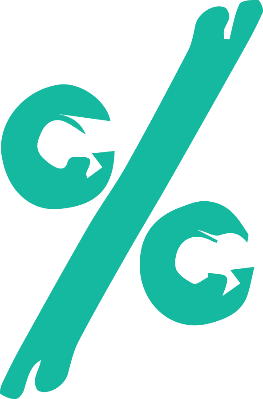 [Speaker Notes: ყურადღებამისაქცევია ის, რომ, მეწარმისთვის შეთავაზების მომზადებისას ფინანსური ორგანიზაცია ითვალისწინებს სხვადასხვა ფაქტორს, როგორიცაა: ბიზნესის სტაბილურობა, პოზიტიური საკრედიტო ისტორია, წარმოდგენილი უზრუნველყოფა, წარსულში მჭიდრო თანამშრომლობა ამ ან სხვა ფინანსურ ინსტიტუტთან და სხვ. რაც უფრო მეტ აღნიშნულ ფაქტორს აკმაყოფილებს ბიზნესი, მით უფრო მაღალია უკეთესი შემოთავაზების მიღების ალბათობა.]
ბიზნესსესხის საპროცენტო განაკვეთი
15
მაგალითი: საპროცენტო განაკვეთი

რას ნიშნავს 5-წლიანი სესხი 12% -იანი განაკვეთით?  
5 წლის განმავლობაში სესხის ძირითად თანხას ერთხელ დაერიცხება 12%
12% ყოველწლიურია 

4-თვიანი სესხი 12%-იანი განაკვეთით?
4 თვეში 12% დაერიცხება სესხის თანხას
4 თვეში დაერიცხება 12%/12*4 პროცენტი

როგორც წესი, სასესხო ხელშეკრულებებში მოცემული პროცენტი არის წლიური.
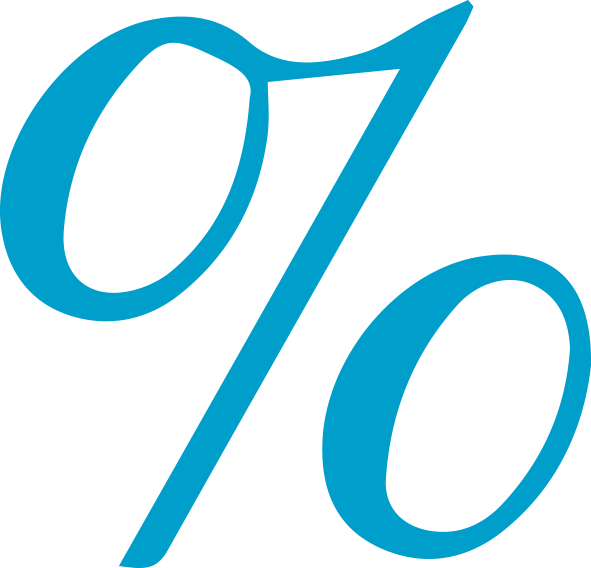 ბიზნესსესხის საპროცენტო განაკვეთი
16
ფიქსირებული საპროცენტო განაკვეთი
ცვლადი საპროცენტო განაკვეთი

ნომინალური საპროცენტო განაკვეთი
ეფექტური საპროცენტო განაკვეთი


სესხის აღების გადაწყვეტილება -  
ეფექტური საპროცენტო განაკვეთის გაანალიზებით
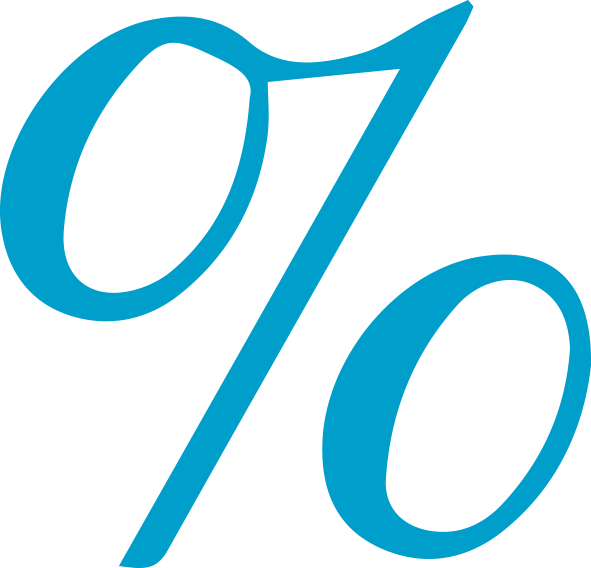 [Speaker Notes: ბიზნეს სესხის საპროცენტო განაკვეთი შეიძლება იყოს როგორც  ცვლადი (განაკვეთი იცვლება - იმატებს  ან კლებულობს - სესხის ვადის განმავლობაში), ისე ფიქსირებული (განაკვეთი უცვლელია სესხის ვადის განმავლობაში). 


ნომინალური საპროცენტო განაკვეთი - საპროცენტო განაკვეთი, რომელიც მითითებულია სასესხო ხელშეკრულებაში და ასახავს უშუალოდ სესხის თანხაზე დარიცხულ პროცენტს. ეს საპროცენტო განაკვეთი არ ასახავს სესხის მიღებასთან დაკავშირებულ სხვა ხარჯებს.

ეფექტური საპროცენტო განაკვეთი - საპროცენტო განაკვეთი, რომელიც ასევე მითითებულია სასესხო ხელშეკრულებაში და რომელშიც გათვალისწინებულია ყველა ხარჯი, რომლებიც თან ახლავს სესხის აღებას, მაგალითად, სესხის დამტკიცებისა და გატანის საკომისიო, დაზღვევის საკომისიო, იპოთეკით დატვირთვის საფასური და სხვ. ეფექტური საპროცენტო განაკვეთი სხვადასხვა ფინანსური ინსტიტუტის შემოთავაზების ერთმანეთთან შედარების საშუალებას იძლევა.]
ბიზნესსესხის გადახდა და გრაფიკი
17
სესხის დაფარვის გრაფიკი
ბიზნესის განვითარება
სეზონურობა

საშეღავათო პერიოდი

ინდივიდუალური გადახდის გრაფიკი

ანუიტეტი

სესხის წინსწრებით დაფარვის საკომისიო
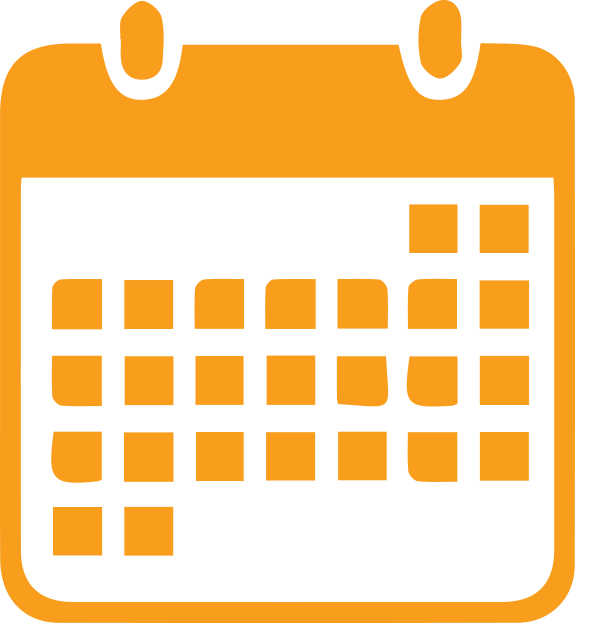 ბიზნესსესხის გადახდა და გრაფიკი
18
ანუიტეტი
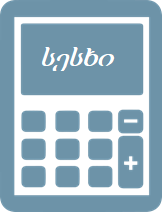 სესხის კალკულატორი
ბიზნესსესხის გადახდა და გრაფიკი
19
საშეღავათო პერიოდი
მიკრო და მცირე ბიზნესის სახელმძღვანელო
20
კურსი შედგენილია ბროშურის - „მიკრო და მცირე ბიზნესის სახელმძღვანელო: ფინანსურ ორგანიზაციებთან ურთიერთობა და ფინანსური გადაწყვეტილებების მიღება“ - მიხედვით.

ჩამოტვირთეთ უფასოდ:
https://www.nbg.gov.ge/index.php?m=706
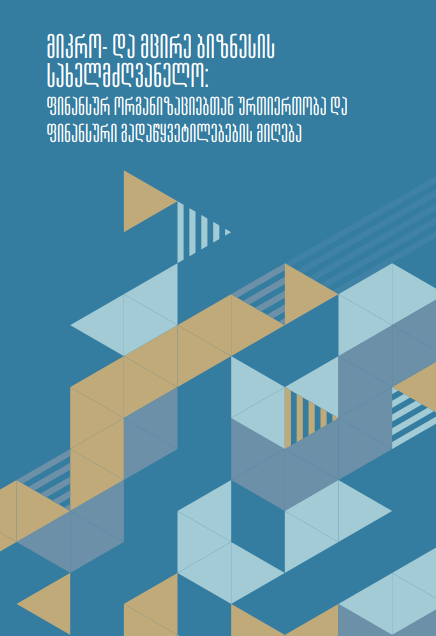 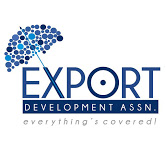 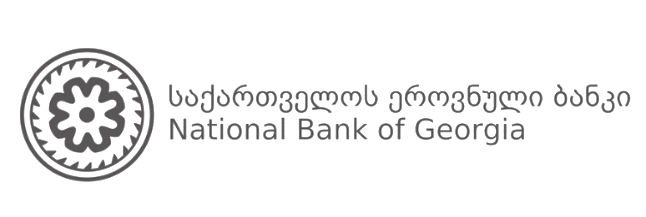 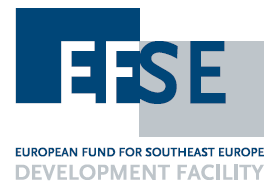 21
მადლობა ყურადღებისთვის!
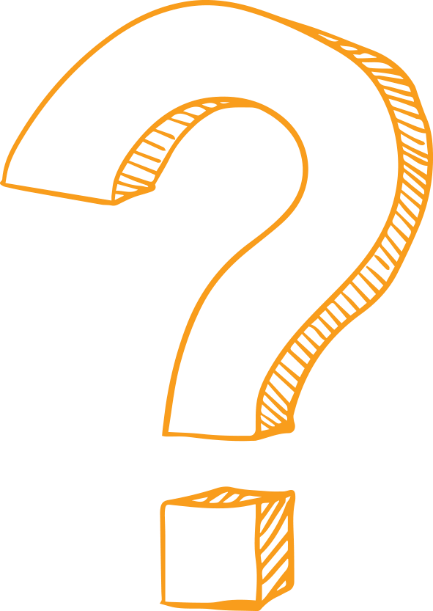